Respiratory System
Mechanics of the respiratory system.
Is respiration active or passive?
In pairs note your answer and then state the reasons why on the white boards.
Objective
Know if respiration is active or passive.
Know the mechanics of respiration.
Apply mechanics to an exercise situation.
Assumed prior knowledge
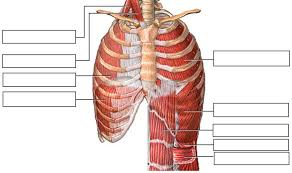 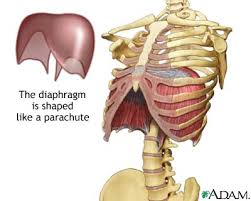 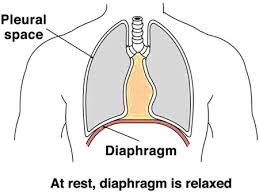 Lungs have pleural membrane filled with fluid
 To reduce friction.
Connects ribs to lungs
Diaphragm
External intercostal muscles
Easy way to remember the mechanics of respiration
Muscles, what are they doing, active contraction or relaxation.
Movement – of the ribs and sternum and abdomen.
Thoracic cavity volume, either increase or decrease which causes.
Lung volume to decrease or increase, which causes
Inspiration or expiration
Pairs task  Using the support of MMTLI explain inspiration and expiration.
Application and progression
Exam Question
A
B
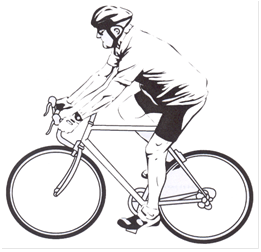 Describe how the mechanics of breathing alter during exercise to expire greater volumes of carbon dioxide.
 [4]
With reference to the mechanics of breathing describe how the cyclist is able to inspire great amounts of oxygen during the training ride.
 [4]
Answer
B
A
4 marks maximum (inspire)
1External intercostal muscles contract with more force
2Diaphragm contracts/flattens
3More muscles involved/ pectoralis minor
sternocleidomastoid/scalenes
4Rib cage lifted further up and out
5Pressure of thoracic cavity is decreased
6Volume of thoracic cavity increased
1.This process becomes active 
2.Due to internal intercostal contracting
3.Abdominal muscles contracting
4.Diaphram pushed up harder/rib cage pulled in and down
5.Decrease in volume of thoracic cavity
6.Causing an increased pressure within thoracic cavity
End